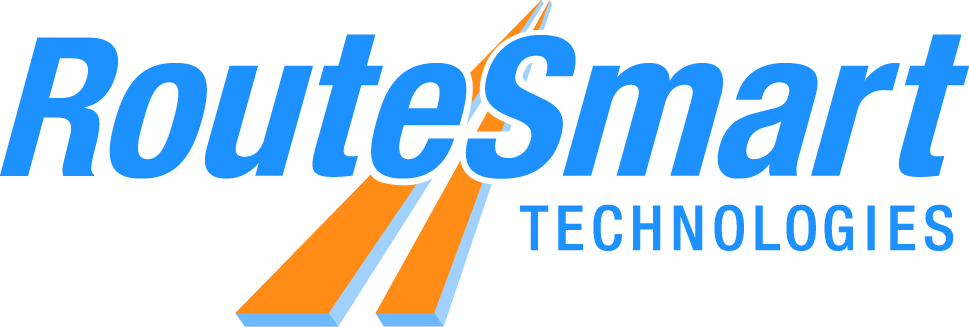 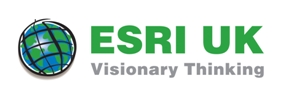 Tools to Address Challenges in Local Authority Waste Management
Stuart Henshaw, 
Business Development Director
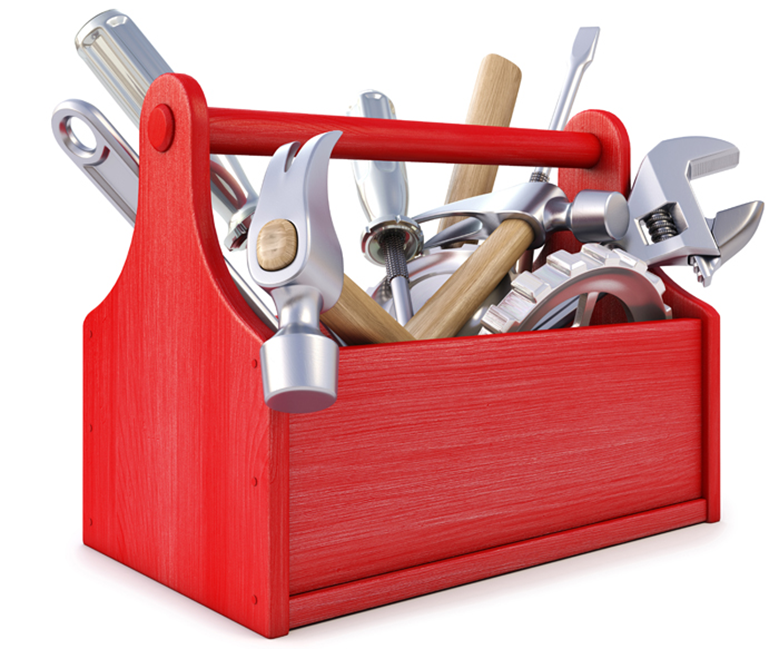 Tools to respond to Performance Improvements in the Government Strategy
Responding to the “consistent set of recyclable materials from homes” - 2019
Composting and Recycling rates need to go up 
50% recycling rate by 2020 
Deposit Return Scheme 2023 – 4 years time – plastic up, or down? 
Mandatory Food Waste Collections 2023 – 4 years time – fleet renewals 6/7 year cycle  Food pods v food vehicles? 
If all packaging recyclable by 2025 
more recycling – less residual
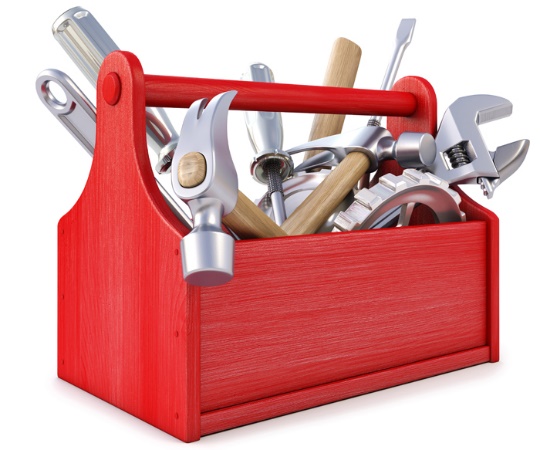 Operational Questions in Response to the Government Strategy
What new services do we have to provide?
What services can we still provide? 
What needs to change?
Where and how should services be provided?
Can we charge for any new/existing services?
New Fleet?/what vehicles, when – what type/size?
Crew Requirements
How do we afford these services?
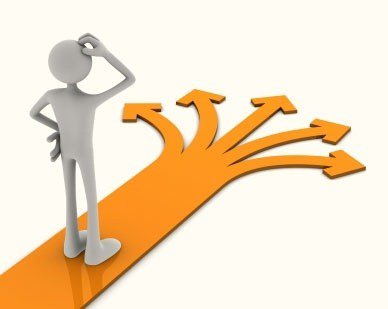 Technology Solutions from Integrated Skills
The world’s most intelligent routing system
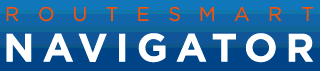 In-cab solution for precision route navigation, reporting and two-way messaging
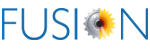 Online route management, operations monitoring & plan vs actual
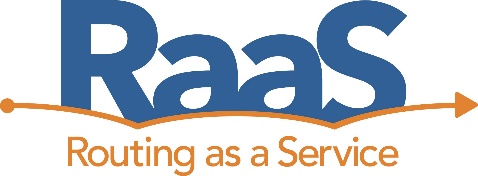 For dynamic and variable route planning
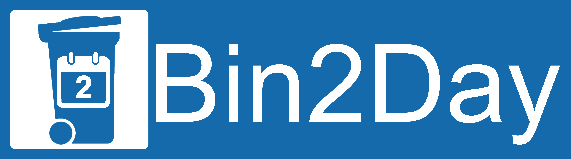 A smartphone app for the improved management of recycling & waste collections
Responding to the New Waste Strategy
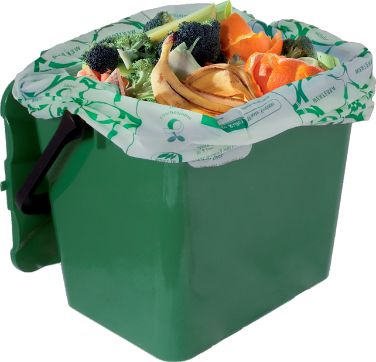 Food waste collections
RouteSmart can design dedicated food waste collections and model the impact on residual collections
Collection frequencies
RouteSmart can model the requirements of weekly, fortnightly, 3-weekly & 4-weekly collections
Increased packaging recovery
RouteSmart can model variations to container types and scale up and down for increased volumes of different waste streams
Waste treatment options
RouteSmart can model the impact of changes to waste disposal e.g. impact of delivering to EfW sites vs WTS
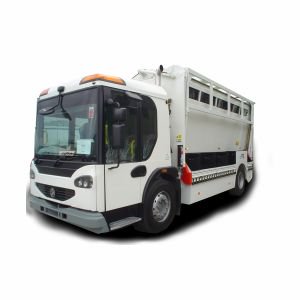 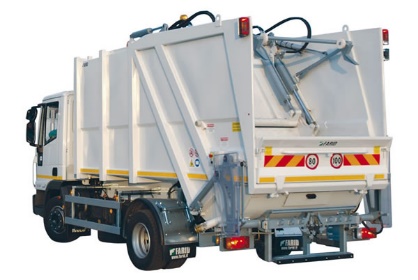 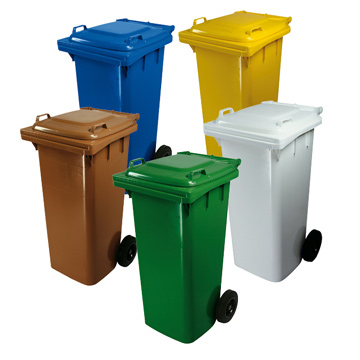 A Technological Solution from Integrated Skills
RouteSmart is capable of solving the most complex routing challenges with the highest degree of precision and processing performance
RouteSmart can be used as a tool to model options, collection methodologies, shift patterns, depot & disposal arrangements and property growth
RouteSmart generates evidence and provides confidence for decision-making
RouteSmart can model cross-boundary working and compare the relative efficiency of multiple solutions
RouteSmart Route Optimisation Software
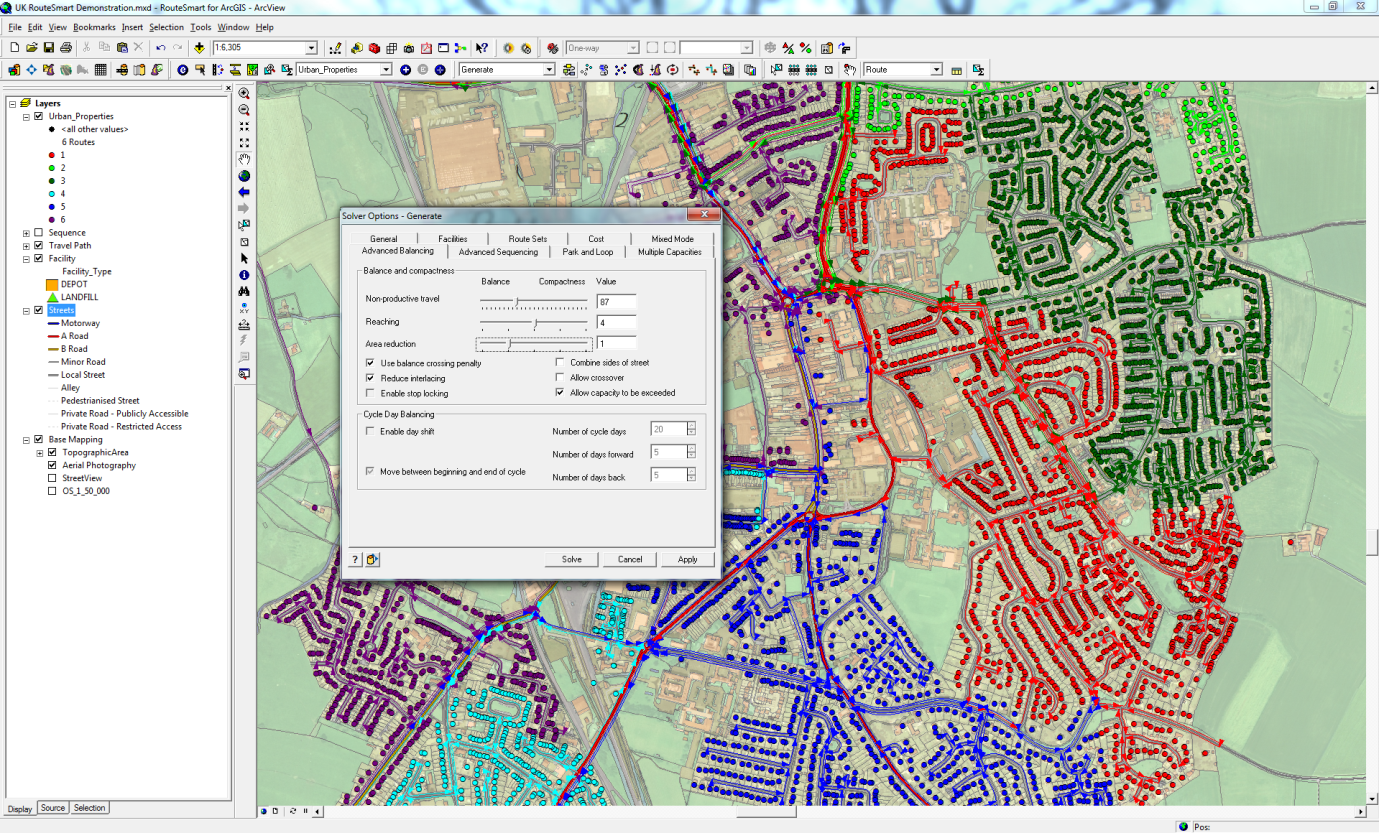 REDUCE time and mileage
INCREASE productivity
IMPROVE efficiency
LOWER CO2 footprint
BALANCE workloads
MODEL new scenarios
OPTIMISE resources
EVIDENCE
RouteSmart Route Optimisation Software
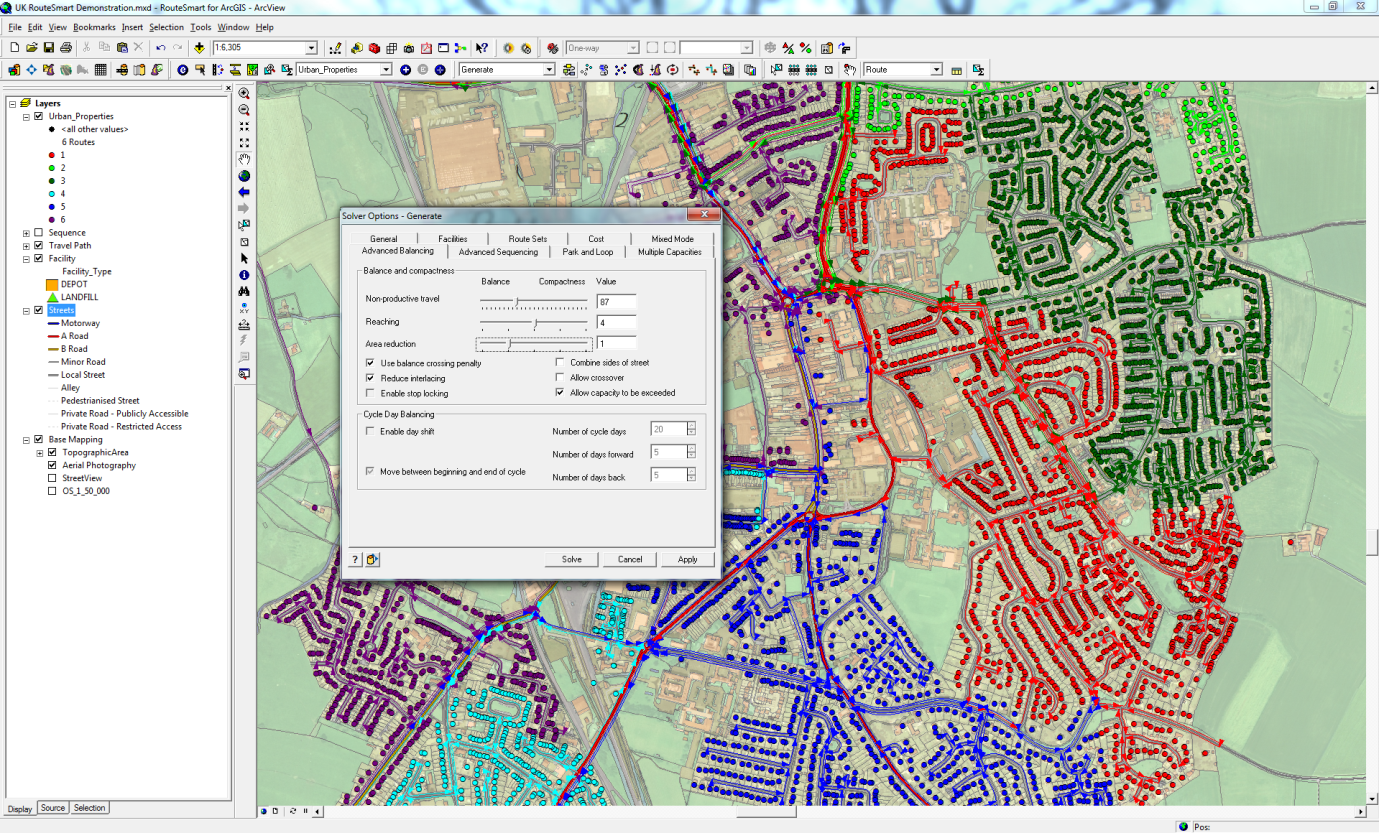 REDUCE time and mileage
INCREASE productivity
IMPROVE efficiency
LOWER CO2 footprint
BALANCE workloads
MODEL new scenarios
OPTIMISE resources
EVIDENCE
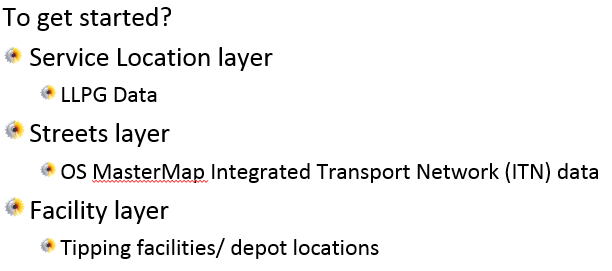 Rapid Modelling Options Example -  Shift Patterns
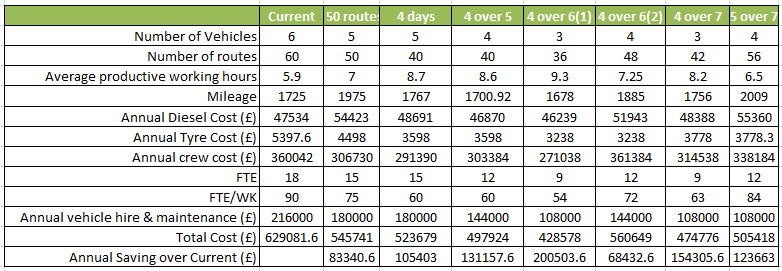 [Speaker Notes: This work was for a client. RS can tell you all almost this (you will need to know your vehicle purchase cost) and compare the difference. See next slide...]
Rapid Modelling Options Example -  Shift Patterns
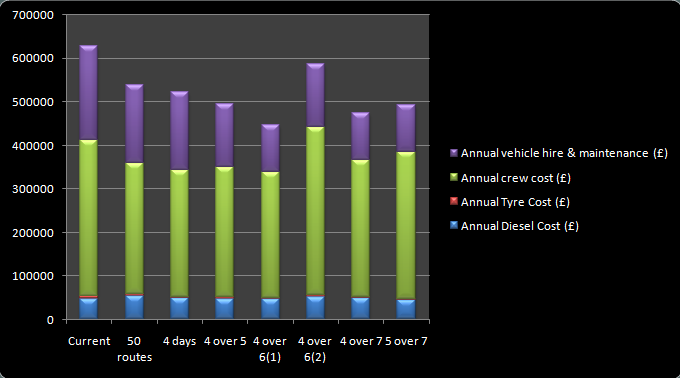 [Speaker Notes: Graphical representation of the previous. This outcome is client specific based on their routes, costs staffing etc but illustrates the modelling capability of the software.]
Recycling routes - Comparison of Models
Comparison of Service Models - Current
Comparison of Service Models – Current Balanced
Collection Days stay the same – but new routes
Clean Sheet (new days) new routes
Model shift patterns – less vehicles
Why is Quality Service Important?
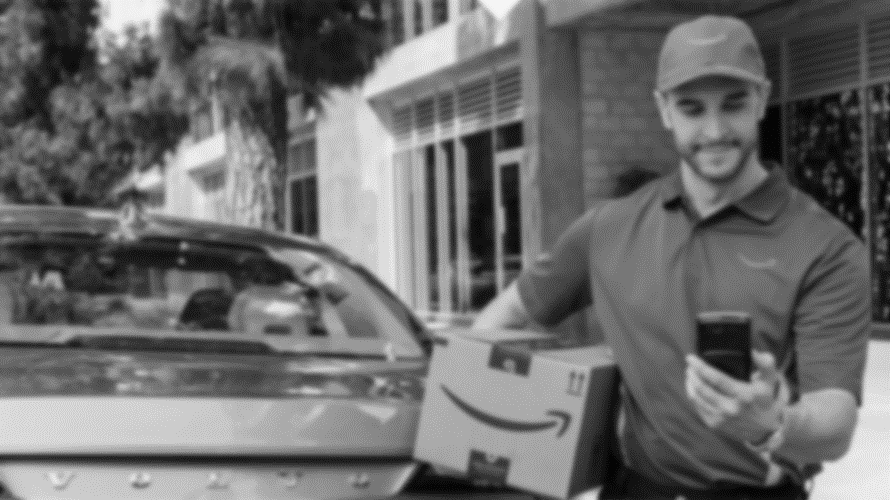 There has been a revolution
Parcel and delivery industry
	and its technology is re-shaping public 	expectations of quality service
What is Quality Service? View from 25 authorities
Raising and maintaining service quality & communications
Contact is easy
Providing services people need/like
Provided regularly and reliably ‘as expected’ 
Public know what and when to expect the service
Authority is responsive
‘More’ information is available about the service they receive
Public are told if something will not happen or about changes
Performance indicators
Improving Performance - knowing what you are doing
Raising and maintaining service quality & communications both internally and to the public through Connected Technologies
Does everyone know what should happen? 
Does everyone know that it happened?
How would people know if it didn’t happen?
Who knows why it didn’t happen?
Is there any action to take next?
Do we need to communicate anything with the customer as a result? 
Key – visibility for all and SSOT
Technology Solutions from Integrated Skills
The world’s most intelligent routing system
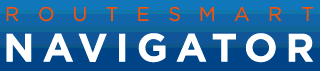 In-cab solution for precision route navigation, reporting and two-way messaging
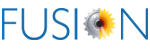 Online route management, operations monitoring & plan vs actual
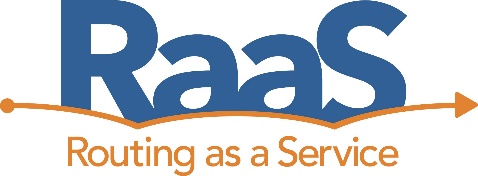 For dynamic and variable route planning
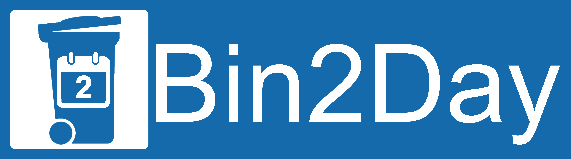 A smartphone app for the improved management of recycling & waste collections
Conclusion
Better Performance 
1. local authorities changing gear with new Strategy targets 
2. Better Service Visibility – reducing double, treble handling, SSOT -single source of truth  
3. Service Improvement Planning   
Better Service Quality - communication with the public – “there has been a revolution” 
Partner with Companies who can help
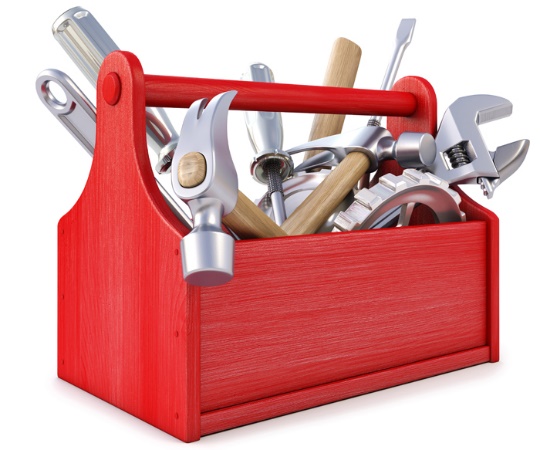